Using Python for an Early Introduction to Concepts of Parallelism,Distributed Systems, and Parallel Image Processing
Steven Bogaerts
Assistant Professor of Computer Science
Wittenberg University
Springfield, OH
Joshua Stough
Assistant Professor of Computer Science
Washington and Lee University
Lexington, VA
http://cs.wlu.edu/~stough/SC13
Python Installation
Easy!
www.python.org, “Download”, “Python 2.7.3”
2.x or 3.x?
3.x has some changes to the base language (not backwards compatible)
Better handling of unicode
Exception chaining
…
Many third-party libraries still support only 2.x
Most current Linux distributions and Macs us 2.x as default
So we’ll stick with 2.x here
Why Python?
Simple syntax (as we’ll demonstrate)
No variable declaration
Variables can hold any type
Automatic garbage collection
No explicit memory management
Allows consideration of interesting problems sooner
Students definitely need to learn the concepts Python brushes over…
…but not necessarily in the first course or two
What is the meaning of each const?const string & foo(const int * const p) const;
Python Crash Course
Reasons:
So you can follow the rest of our presentation
Demonstrate the kinds of concepts you can consider early on with Python in CS1
See pythonCrashCourse.py
Parallelism in Python
Our purpose: For learning, not for all-out speed
Options
pprocess
Celery
MPI4Py
Parallel Python
Multiprocessing module
Our Choice: Multiprocessing Module
Comparatively simple
Good documentation
Comes with Python 2.6+
Does not work in IDLE
Edit with any editor, then run at terminal
Might need to set PYTHONPATH environment variable to your Python installation’s Lib directory
Could use a batch file:SET PYTHONPATH="C:\Program Files\Python\2.7.3\Lib“"C:\Program Files\Python\2.7.3\python.exe“
Then use Python import command to load a file
So how do we teach parallelism with the multiprocessing module?
One Effective Way to Teach Parallelism in CS1
Using the Python Multiprocessing Module
Application of this Approach
First attempt: Fall 2009
Tried parallelism too early in the semester!(about 1/3 of the way through CS1)
Introduction of some concepts needed better organization
Fall 2010, Fall 2011, Spring 2013
Concepts introduced much later(about 3/4 of the way through CS1)
Now a smooth integration with the rest of the course
Students having this CS1 experience (and related experiences in CS2, etc.) have shown strong understanding of parallelism before beginning our Sequential and Parallel Algorithms course
How do you fit it in?
Yes, it is a new topic, and yes, a little something might need to be cut
We ended up shifting concepts that are also covered in other courses
Our CS2 covers writing classes in great detail, so much less is now in CS1
But parallelism also serves as a great complement to the rest of CS1 (and other courses, in different ways)
A great medium to study and review core CS1 topics
This Presentation is about Python, but…
We do some non-Python introduction first:
The world is “obviously” parallel.
Big-picture descriptions of some applications.
Physical activities
Low-level: binary adder
Higher-level: card sorting
Terminology, history
Communication
Shared memory vs. message passing
Teaching Parallelism in CS1 with Python
All materials on website, students follow along on own computer
Big picture on slides
Overview at the start
“Cheat sheet” when done
Heavily-commented code illustrates details
Some completed examples
Some exercises
Pause after each section for students to fill in “Key Ideas” sections
Parallel Programming Mechanisms
Process
A running program
Keeps track of current instruction and data
Single-core processor: only one process actually runs at a time 
Many processes “active” at once – OS goes from one to another via a context switch
Threads
A process can contain multiple threads – things that can/should happen at the same time
Multi-core processor: multiple threads of a given process can run at the same time
Programming Background
Tuples
Comma required for length 1
Comma optional for length >1
Keyword arguments
For example:  func(y = 14, x = 27)
from random import randintrandint(low, high)
Includes low and high!
from time import time, sleep
time.time() for current time in seconds
Call a second time and subtract for elapsed time
time.sleep(seconds) to sleep for that amount of time
Spawning Processes
from multiprocessing import *
Create and start a process:
procVar = Process(target = funcNoParen, args = tupleOfArgs)
procVar.start()

Get process info:
current_process().pid
current_process().name
Gives name specified by the “name=___” argument in process creation
Locks
Only one process can acquire a given lock at a time
Any other process that tries will sleep until lock is released
Use to control access to stdout and other shared resources
lockVar = Lock()
Pass lockVar to all processes that need it
lockVar.acquire()
lockVar.release()
Communication
queueVar = Queue()
Pass queueVar to all processes that need it
queueVar.put(dataToSend)
dataToReceive = queueVar.get()
Process will sleep until there’s something to get
The first data put into the queue is the first data get-ed out of the queue
procVar.join()
Makes current process sleep until the procVar process completes
Sleeping
When would a process sleep?
Calls the time.sleep function
Waiting for a process to finish (procVar.join())
Waiting to acquire a lock (lockVar.acquire())
Waiting for something to be put in the queue(queueVar.get())
An Additional (and Somewhat) Effective Way to Teach Parallelism in CS1
Using the Python Multiprocessing Module
Using Playing Cards
First day: sort a deck of cards, and show me how
In pairs, precise, simple steps
If you can’t describe what you are doing as a process, you don't know what you're doing. (W.E. Deming)
Introduces: 
variable assignment (‘take that card…’), conditionals, expressions (comparison), loops, (potentially) functional abstraction (find min)
Much later, during search/sorting/complexity 
Now they’re ready, know O(N^2) sorting
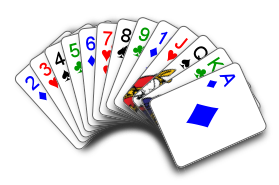 Parallelism using Playing Cards
Whenever there is a hard job to be done I assign it to a lazy man; he is sure to find an easy way of doing it.  (W. Chrysler)
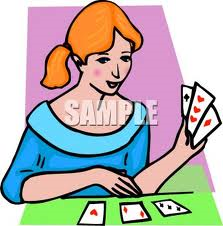 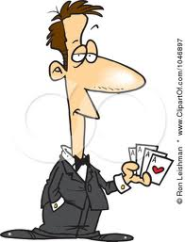 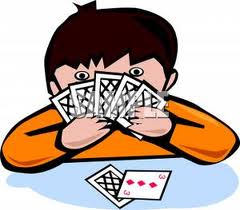 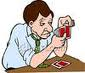 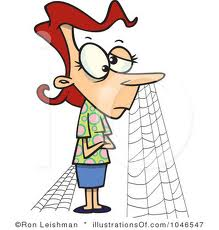 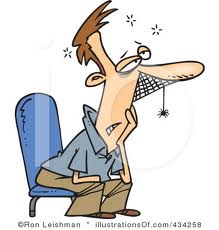 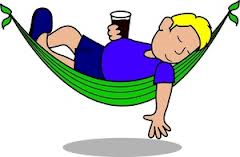 Pool/map, Process/Pipe
Pool/map: easy, great for data parallelism
parallel[Hello|SumPrimes|MontePi|Integration|MergesortPool].py
from multiprocessing import Pool
mypool = Pool(processes=N)
mypool.map(myfunc, args)
args is list of arguments to evaluate with myfunc
myfunc can accept only one argument (using wrapping)
Process/Pipe: data/task parallelism
parallel[Quicksort|Mergesort].py
parentConn, childConn = Pipe()
 duplex (both can send and receive)
Links:
Obviously: http://docs.python.org/library/multiprocessing.html
Our code: http://cs.wlu.edu/~stough/SC13/
CS1 quotes: http://www.cs.cmu.edu/~pattis/quotations.html
Jokes: http://www.phy.ilstu.edu/~rfm/107f07/epmjokes.html
Distributed computing using multiprocessing: http://eli.thegreenplace.net/2012/01/24/distributed-computing-in-python-with-multiprocessing/
Various options for PDC in Python: http://wiki.python.org/moin/ParallelProcessinghttp://wiki.python.org/moin/DistributedProgramminghttp://code.google.com/p/distributed-python-for-scripting/